2 Corinthiens chapitres 8 et 9
Sonnerat
le 22 janvier 2023
2 Corinthiens 8 : 1 – 62 Corinthiens 9 : 6 – 9, 15
L’argent :
 Un Sujet Tabou ? !
2 Corinthiens 8, 9
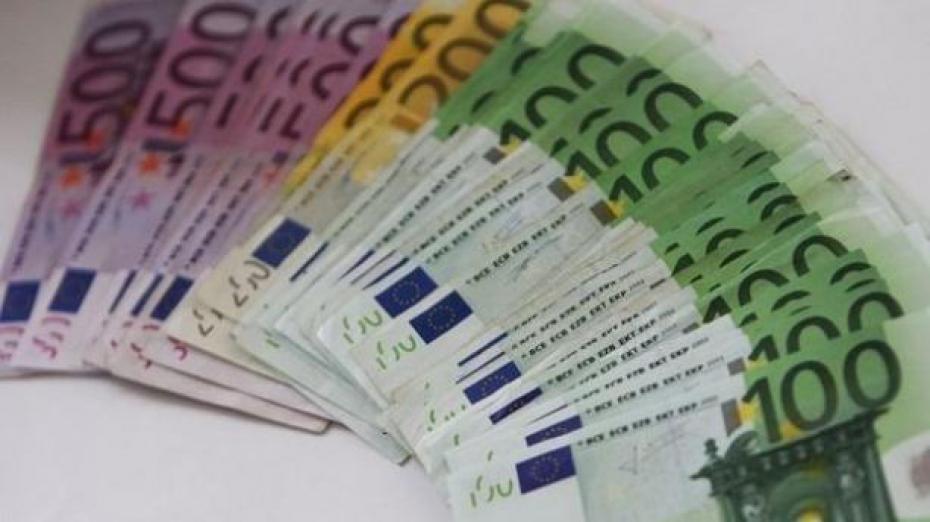 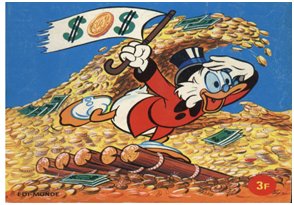 La langue française et L’argent

La Bible et l’argent
2 Corinthiens 8, 9
Le Sud : L’Achaïe
(Corinthe)

Le Nord : La Macédoine
(Thessalonique et Philippes)

Epreuves + souffrances + afflictions + pauvreté = grande générosité
2 Corinthiens 8, 9
« ont fait preuve d’une très grande générosité » 8 : 2

Ordinaires …  Exemplaires …. Solidaire
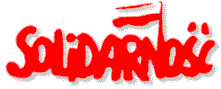 2 Corinthiens 8, 9
Donner volontairement

Donner généreusement

Donner intelligemment

Donner discrètement
2 Corinthiens 8, 9
Ce qu’il faut savoir si on veut aider quelqu’un …

« Il y a plus de bonheur à donner qu’à recevoir »
Actes 20 : 35
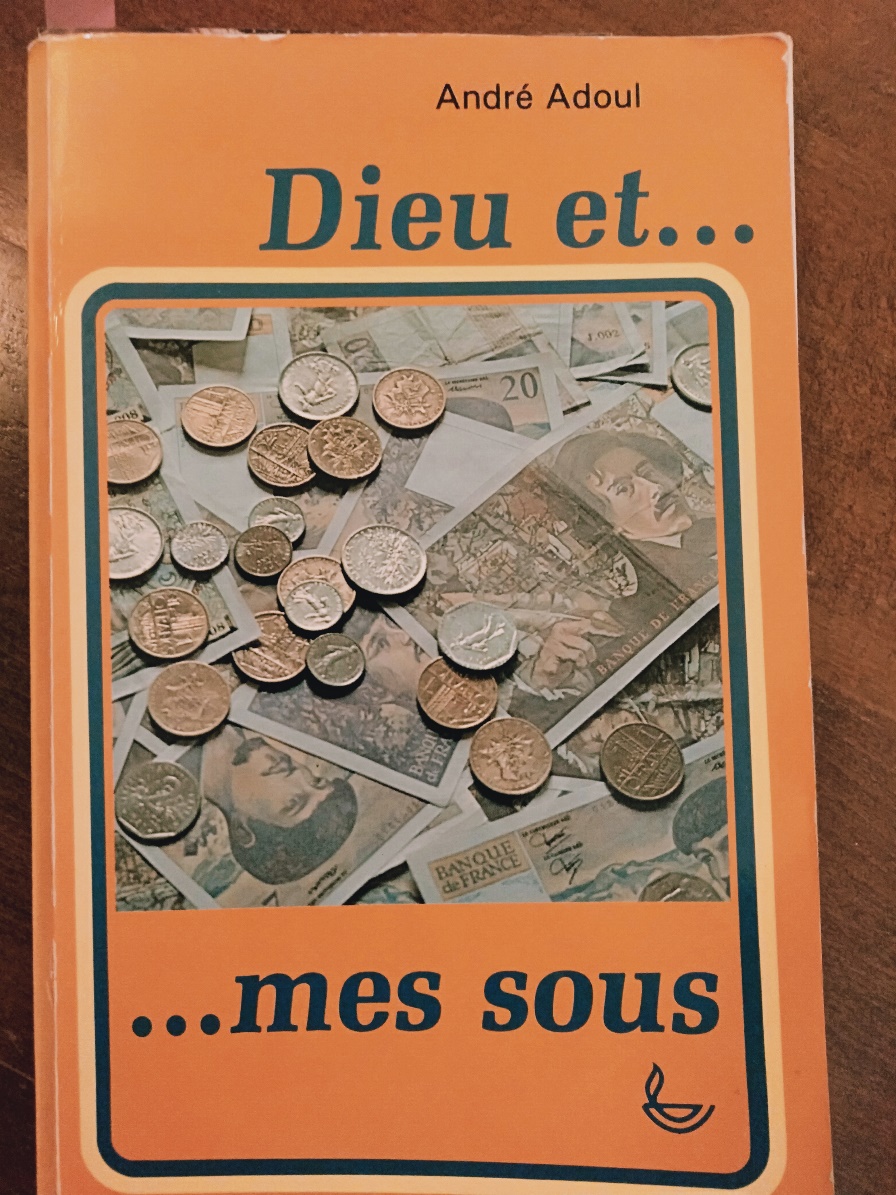 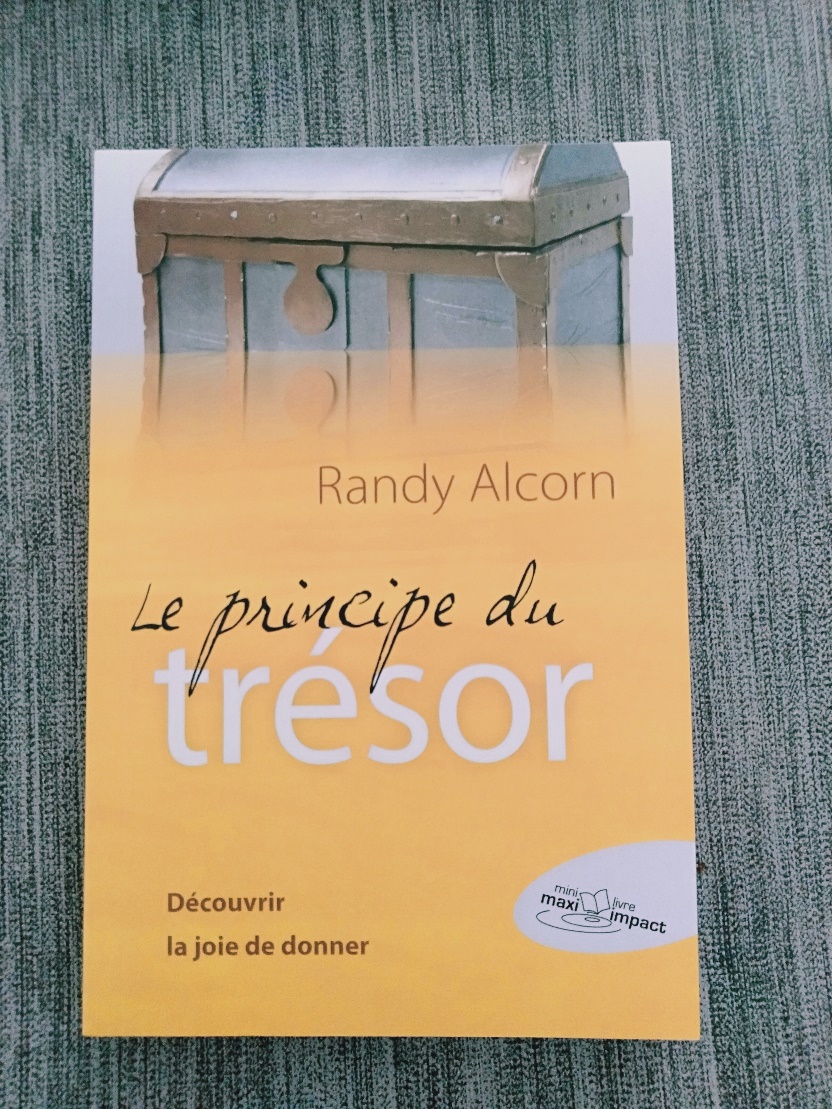 2 Corinthiens 8, 9
« Que Dieu soit remercié pour son don incomparable »
2 Corinthiens 9 : 15

« don ineffable … indescriptible … inexprimable … incroyable … inimaginable … inouï … extraordinaire … »